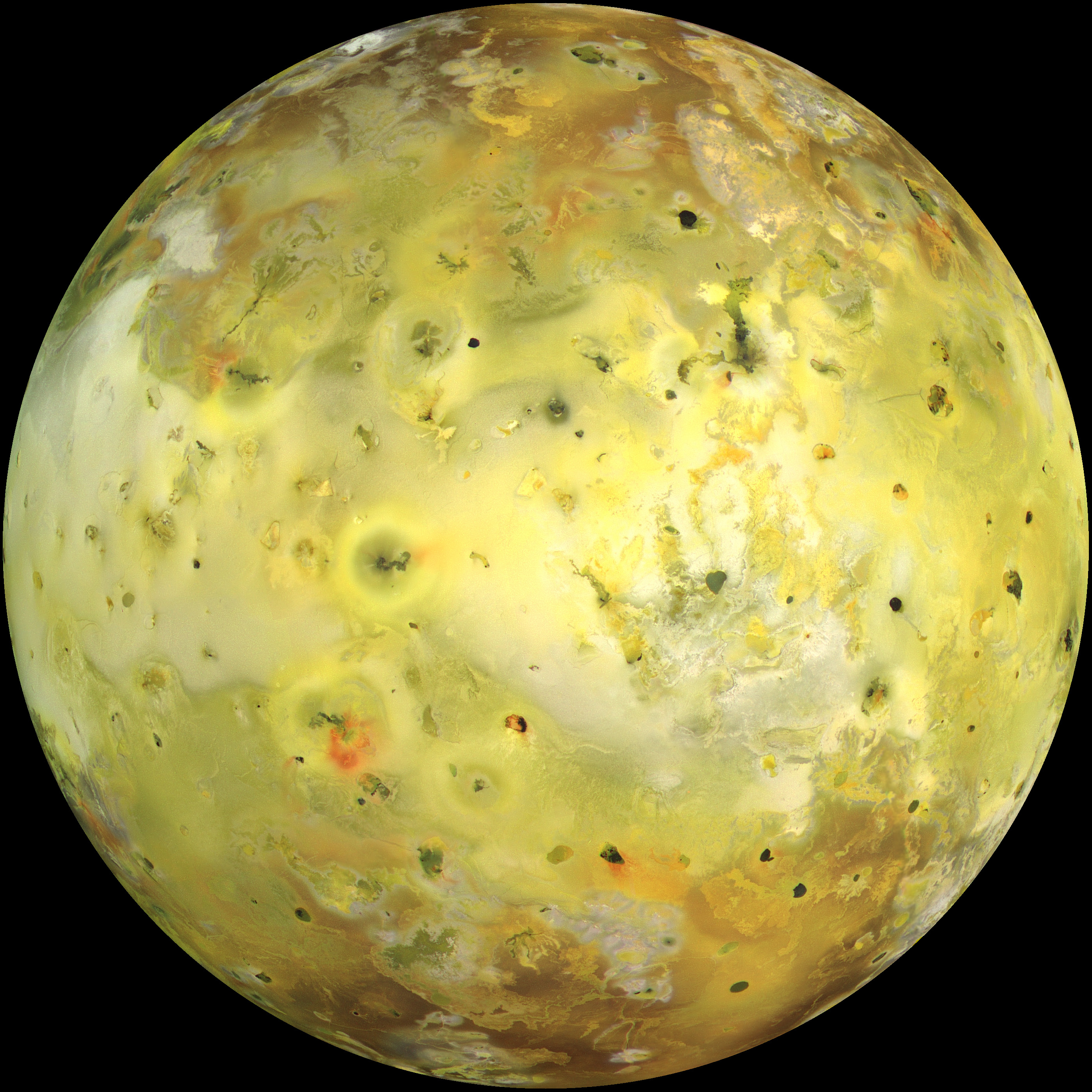 Coupling volcanism and interior dynamics on Io
Dan Spencer1
Richard F Katz1 & Ian J Hewitt2
1 Department of Earth Sciences, Oxford
2 Mathematical Institute, Oxford
dan.spencer@earth.ox.ac.uk
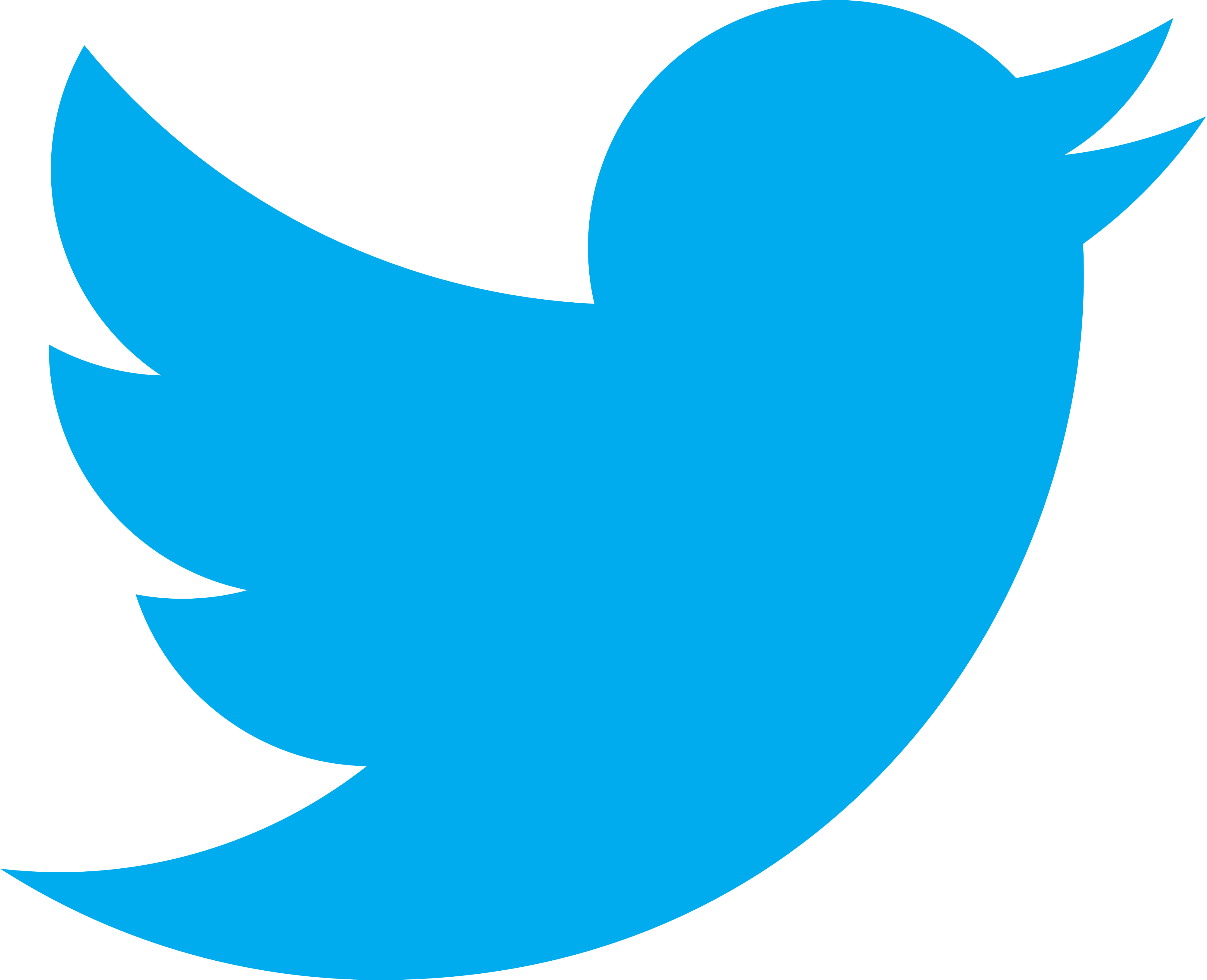 Spencer_space
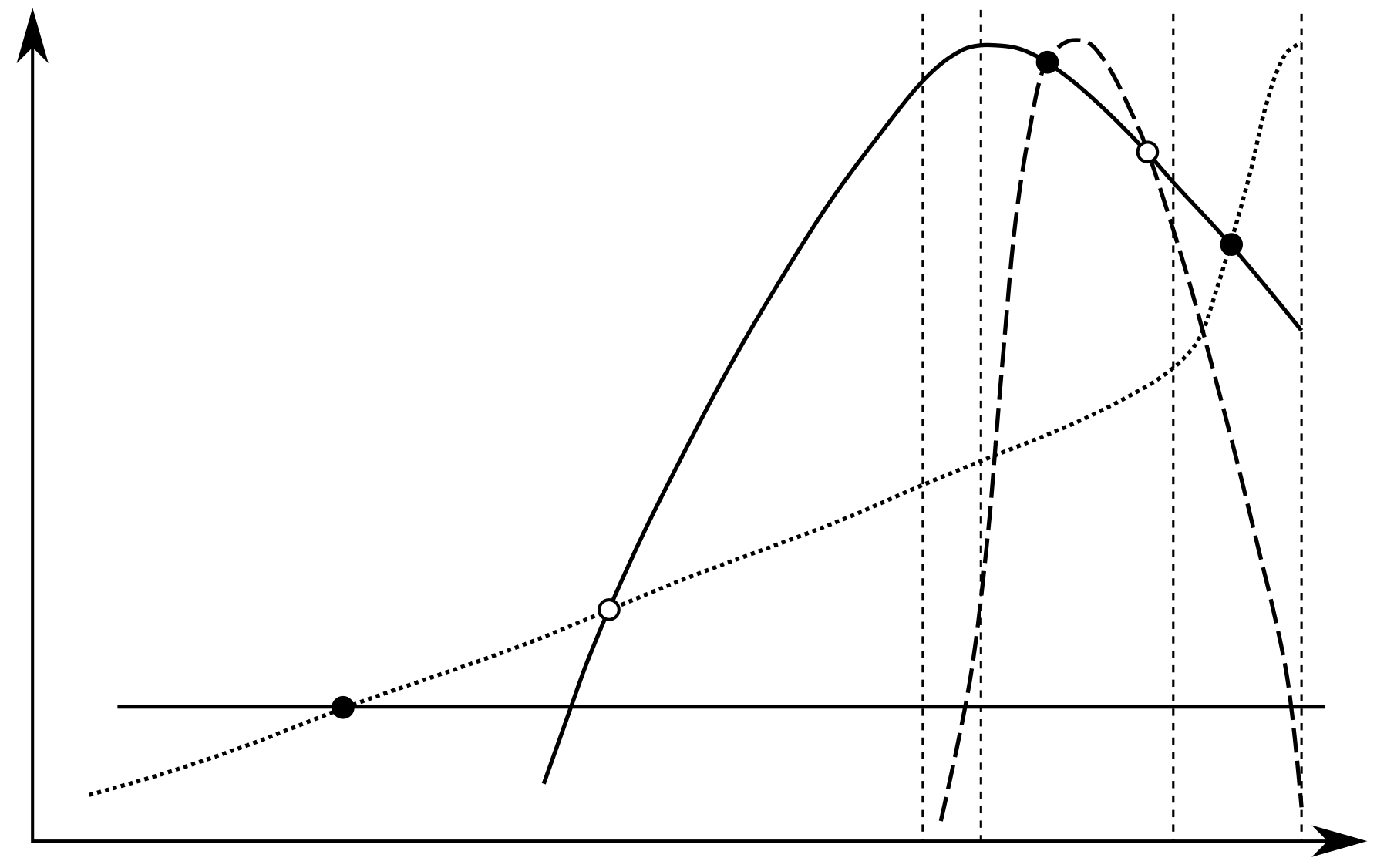 Heat-pipe Io
Tidal heating
1800
Lithosphere
Stable equilibrium
Unstable equilibrium
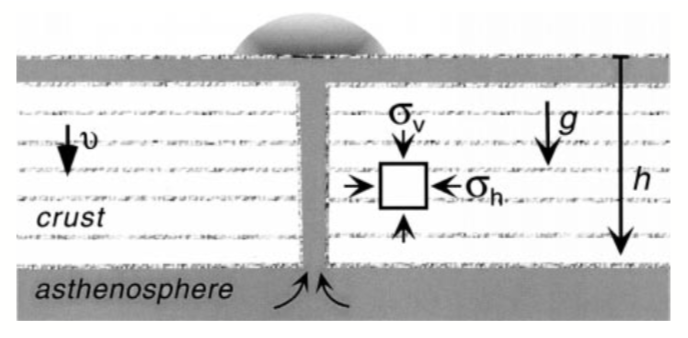 Heat flux
Decreasing Darcy flux
Convection
Melt
Segregation
1600
Radioactivity
Radius (km)
Temperature
Ts
Tc
Td
Tl
O’Reilly and Davies, 1981, McKinnon et al 2001
1400
Lower mantle
1200
0
0.1
0.2
Melt fraction
Moore 2003, Breuer & Moore 2015
Moore 2001
Model Setup
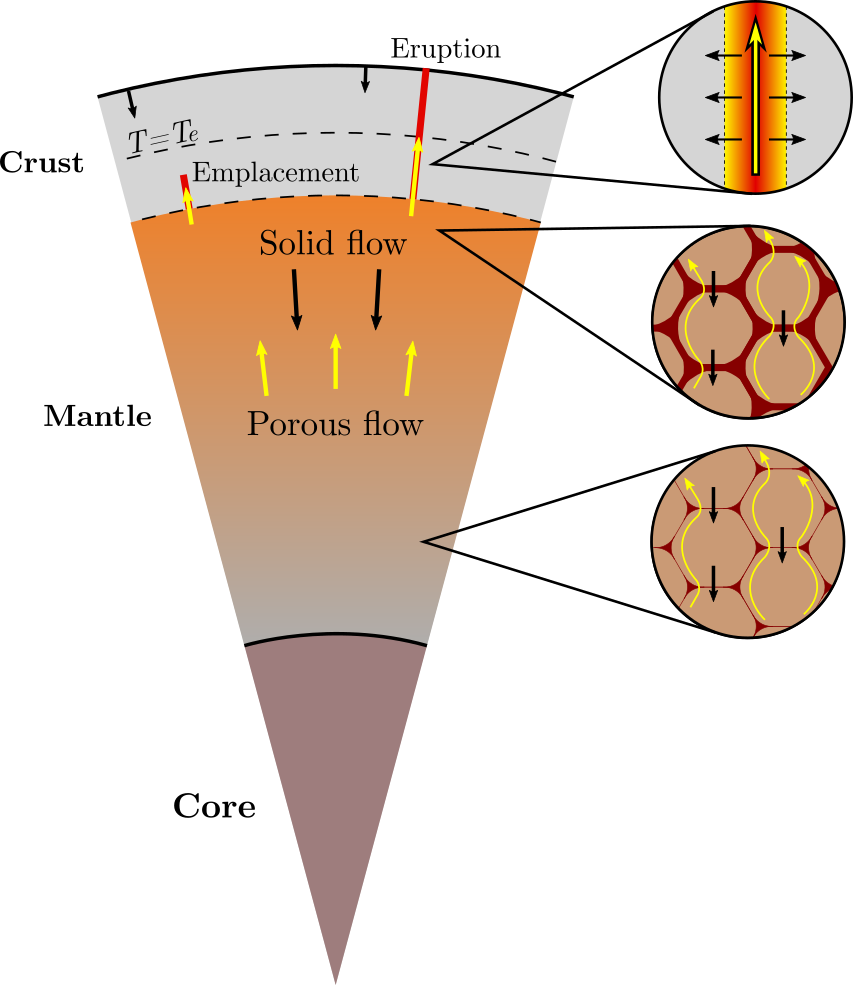 Key model assumptions:
Uniform tidal heating
One-component thermodynamics
Spherical symmetry
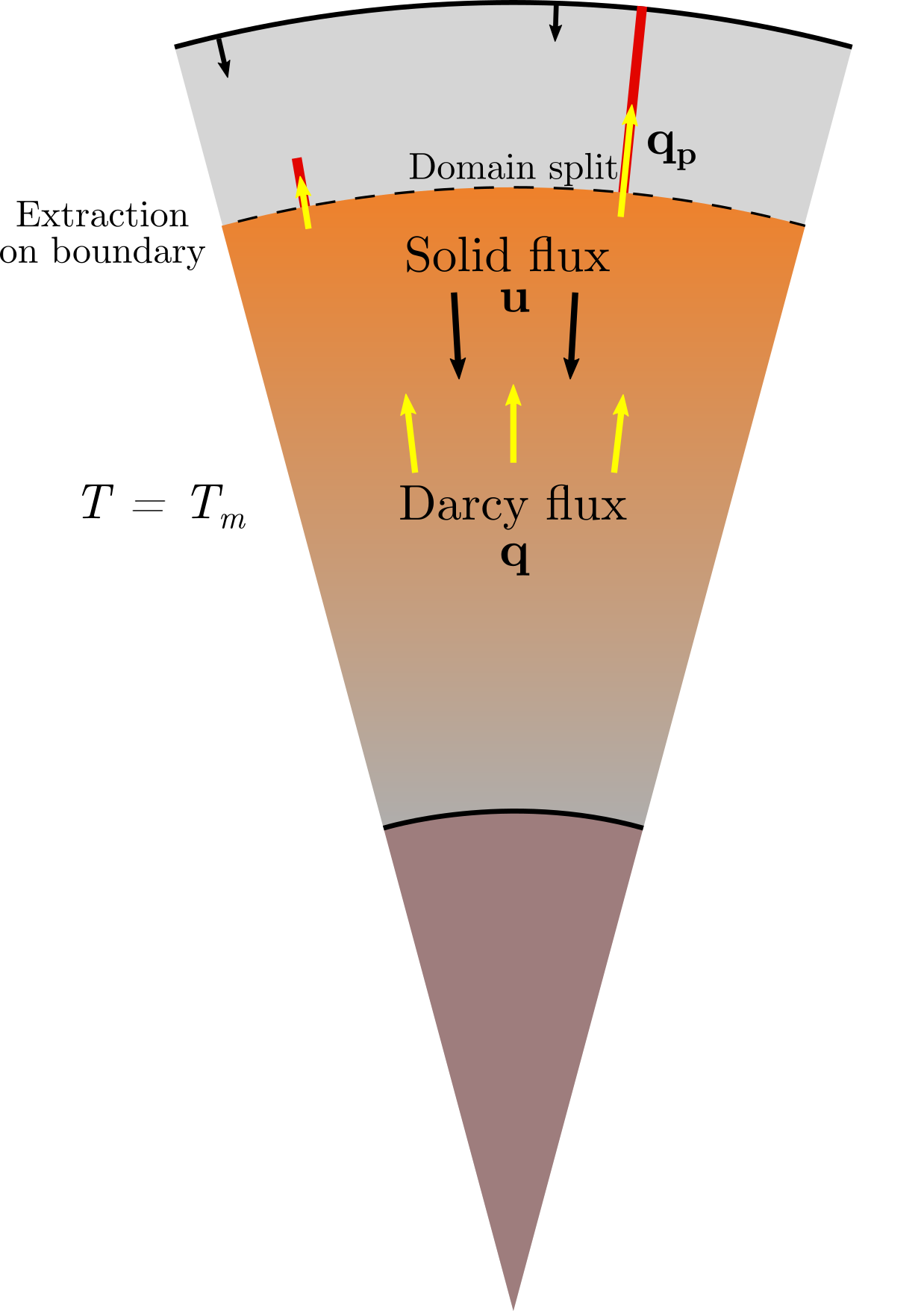 Model Theory
Conservation of mass
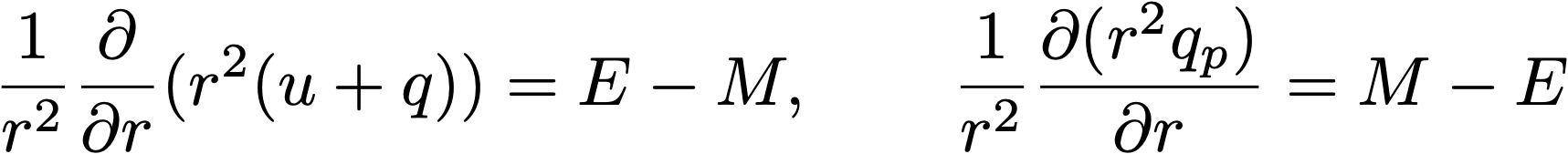 Extraction and emplacement
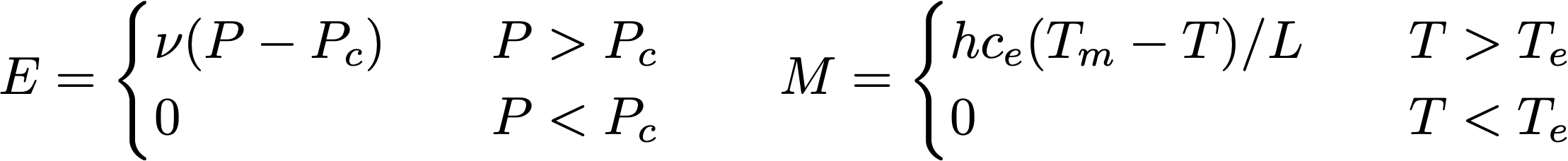 Conservation of energy
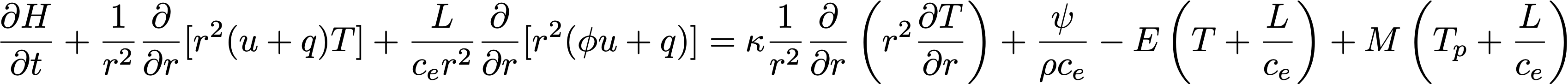 Conservation of momentum
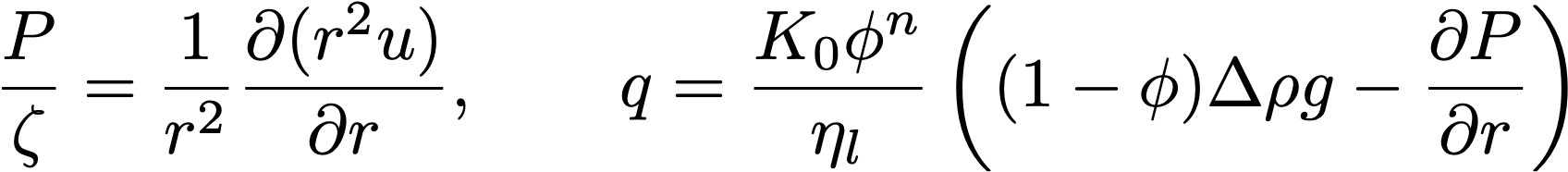 Example solution
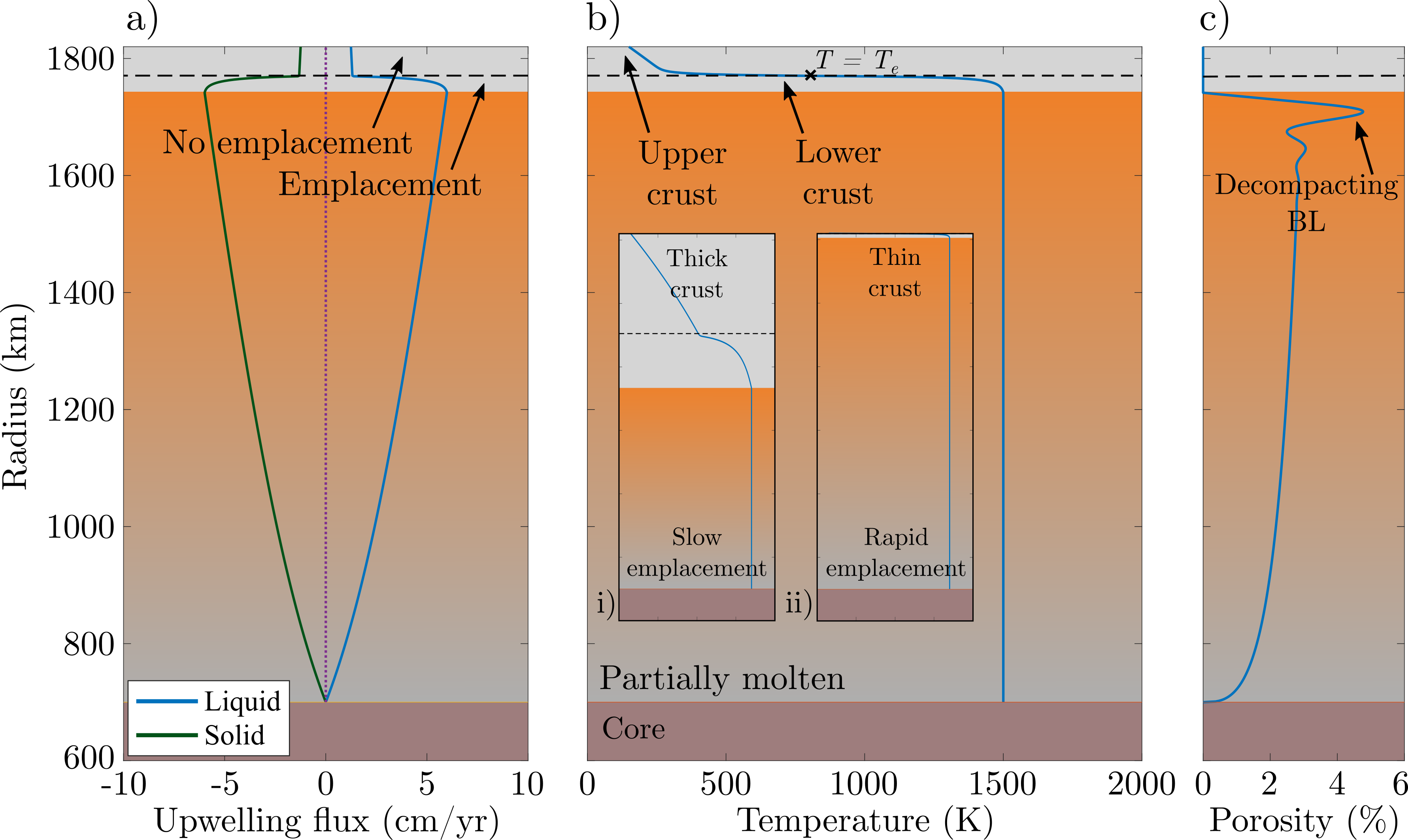 Observable model outputs
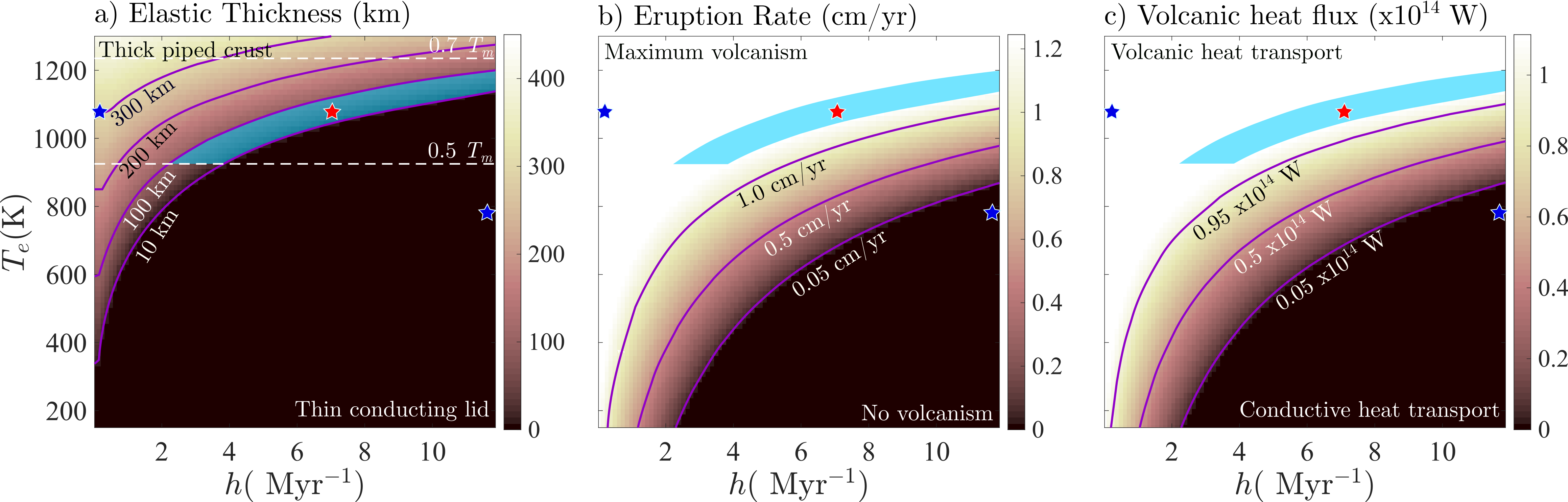 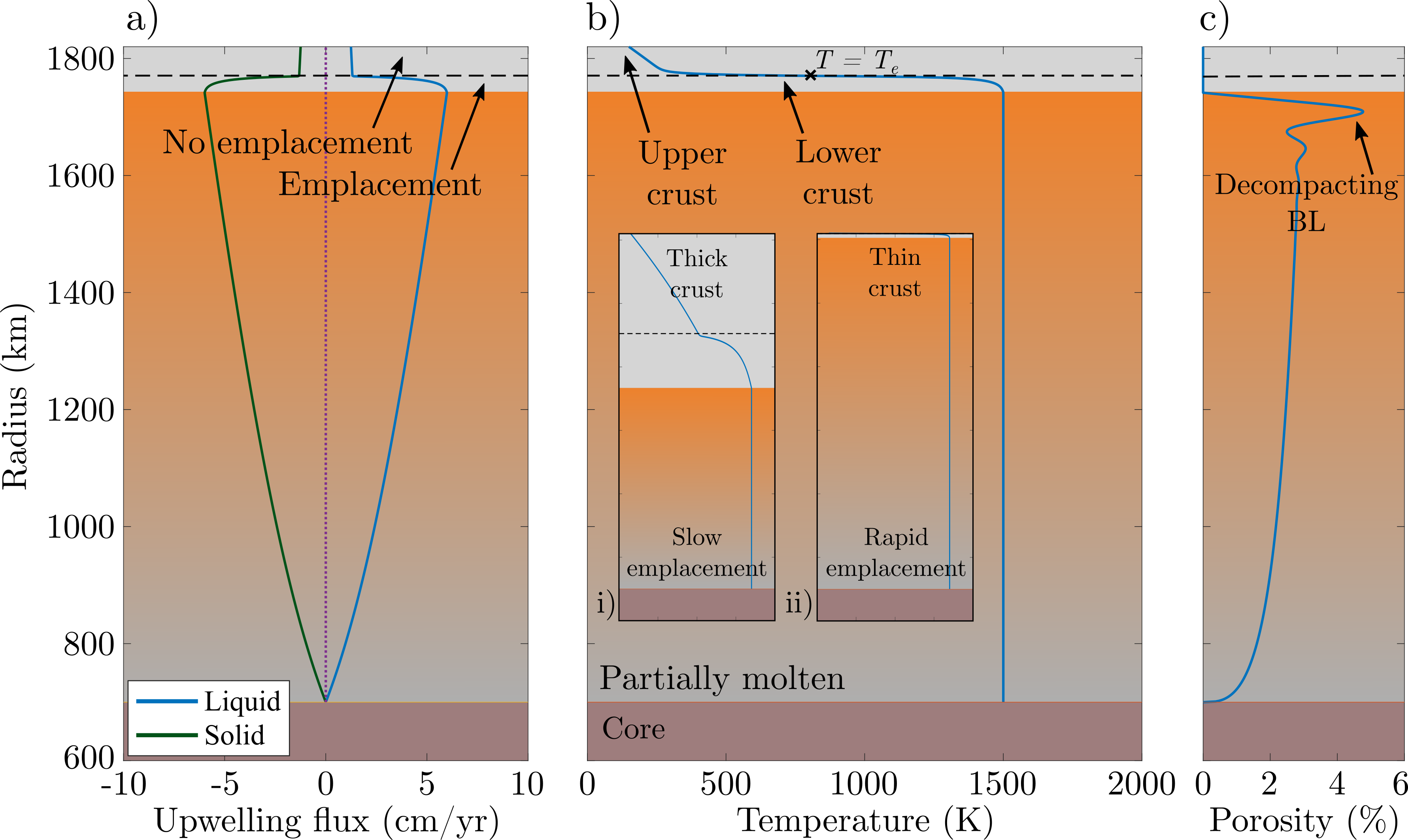 a)
b)
b)
a)
Decompacting boundary layer
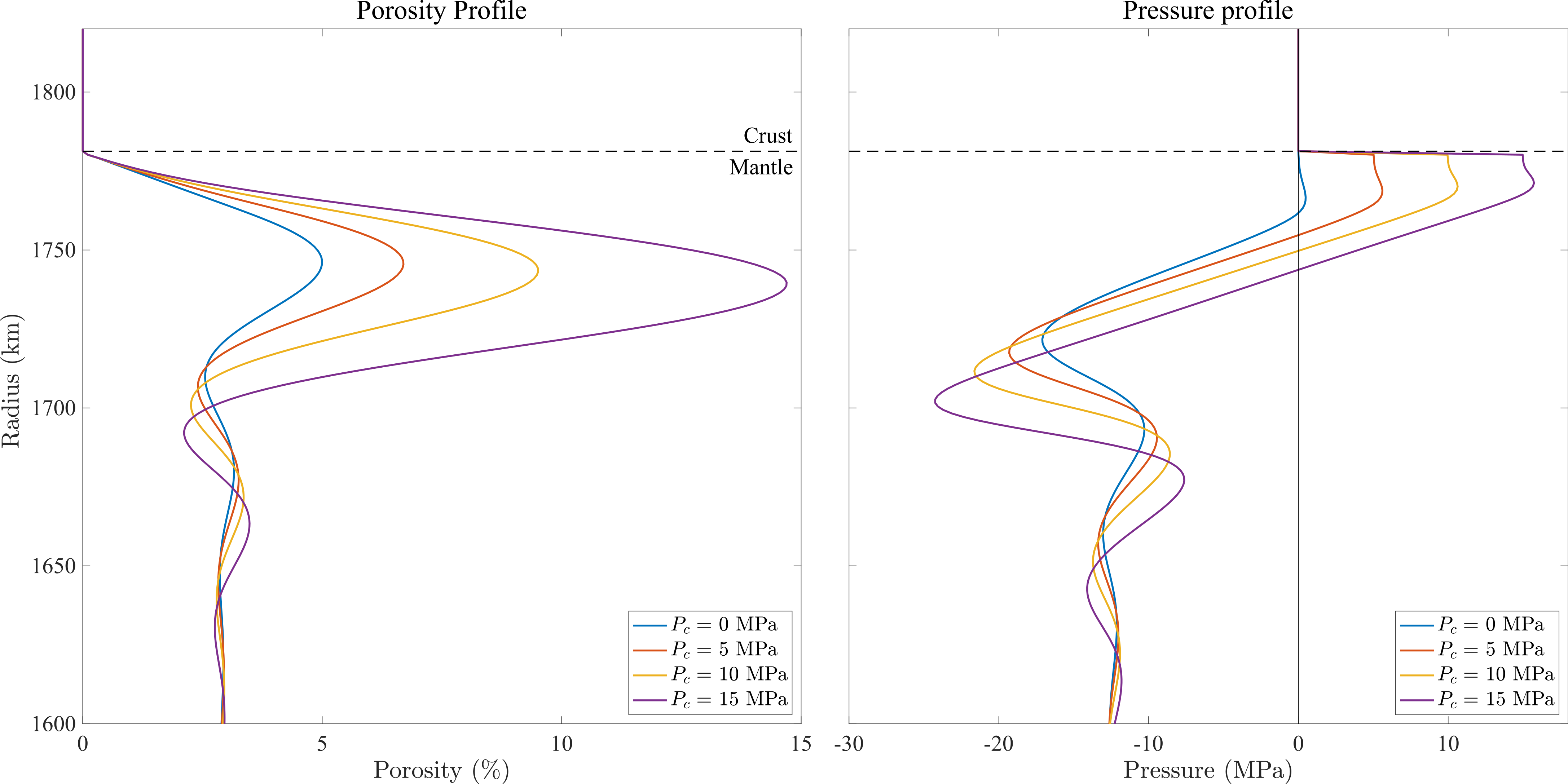 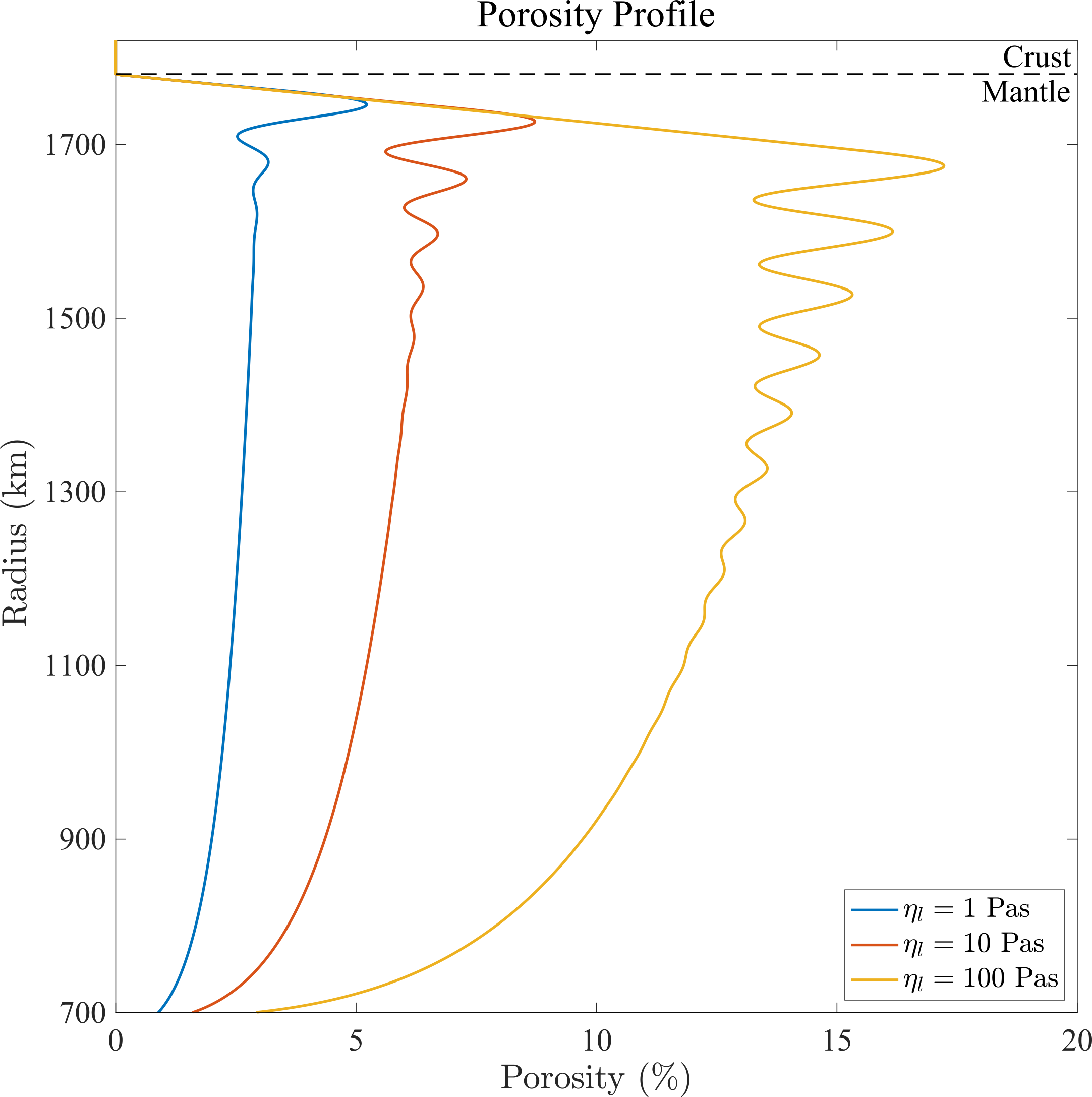 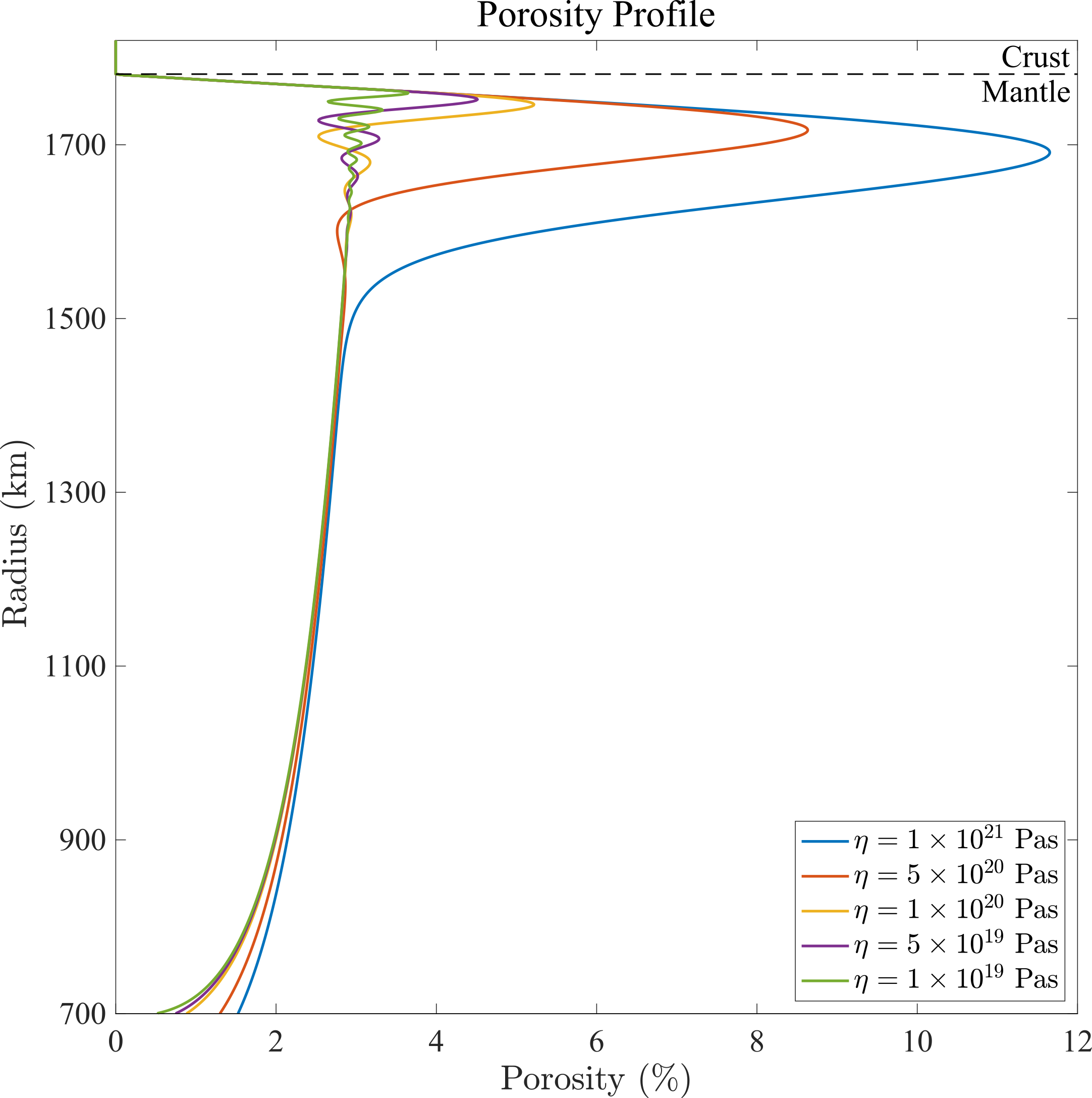 Critical extraction pressure
Shear viscosity
and 
melt viscosity
Conclusions
Magmatic emplacement is a fundamental control on Io’s crustal thickness.
A high melt fraction region can form beneath Io’s crust if either i) Io’s shear viscosity and melt viscosities are relatively high, or ii) it is difficult for magma to migrate from Io’s mantle into the crust.
If shear viscosity and melt viscosities are low, and melt can easily pass from Io’s mantle into the crust, a high melt fraction region will not develop.
This would imply a relatively uniform mantle and little drive for radial partitioning of tidal heating.
Future work
Include a compositional model
Does melting in a stratified Io help explain Io’s different eruption styles, crustal thicknesses, and lava temperatures?
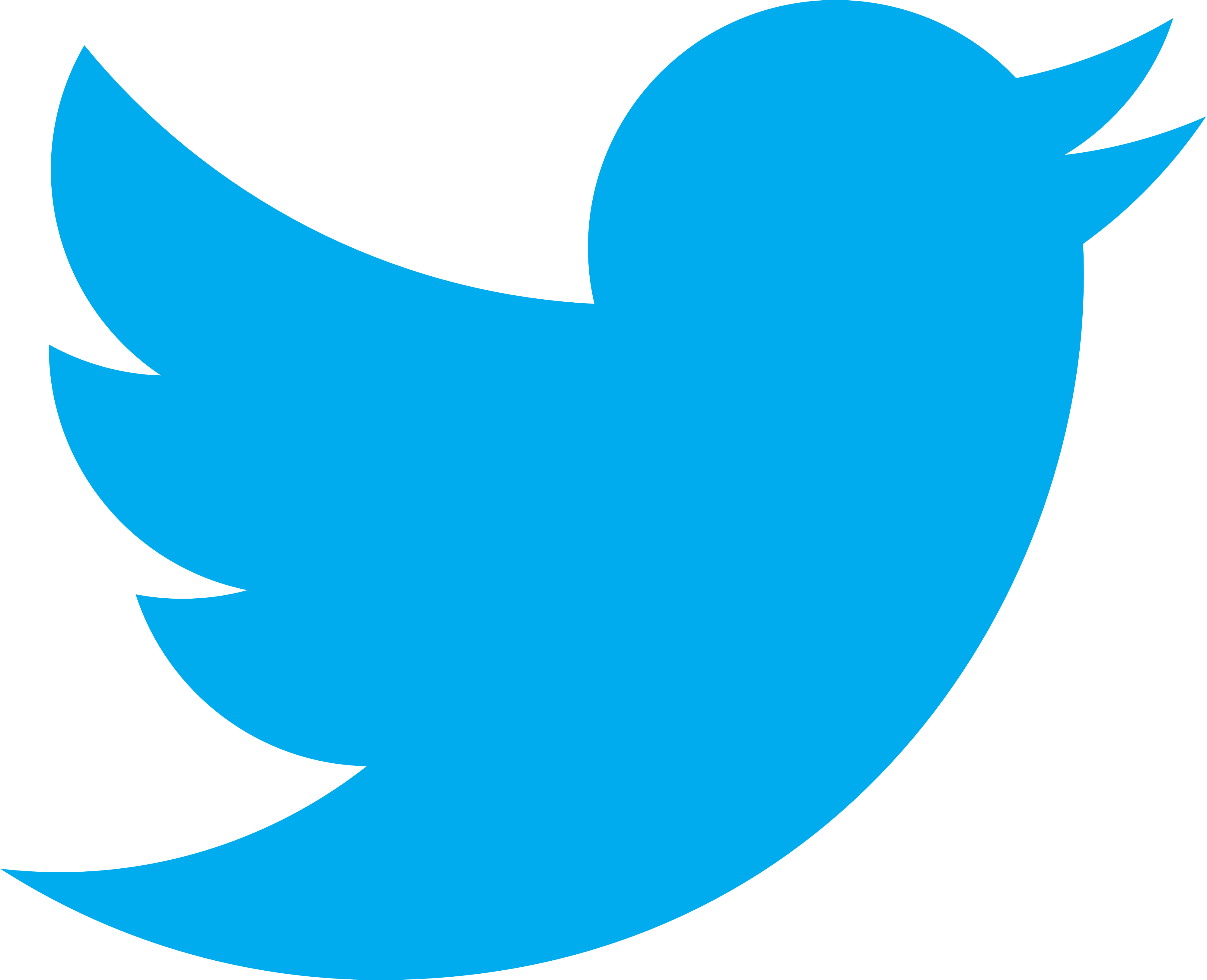 Spencer_space
dan.spencer@earth.ox.ac.uk